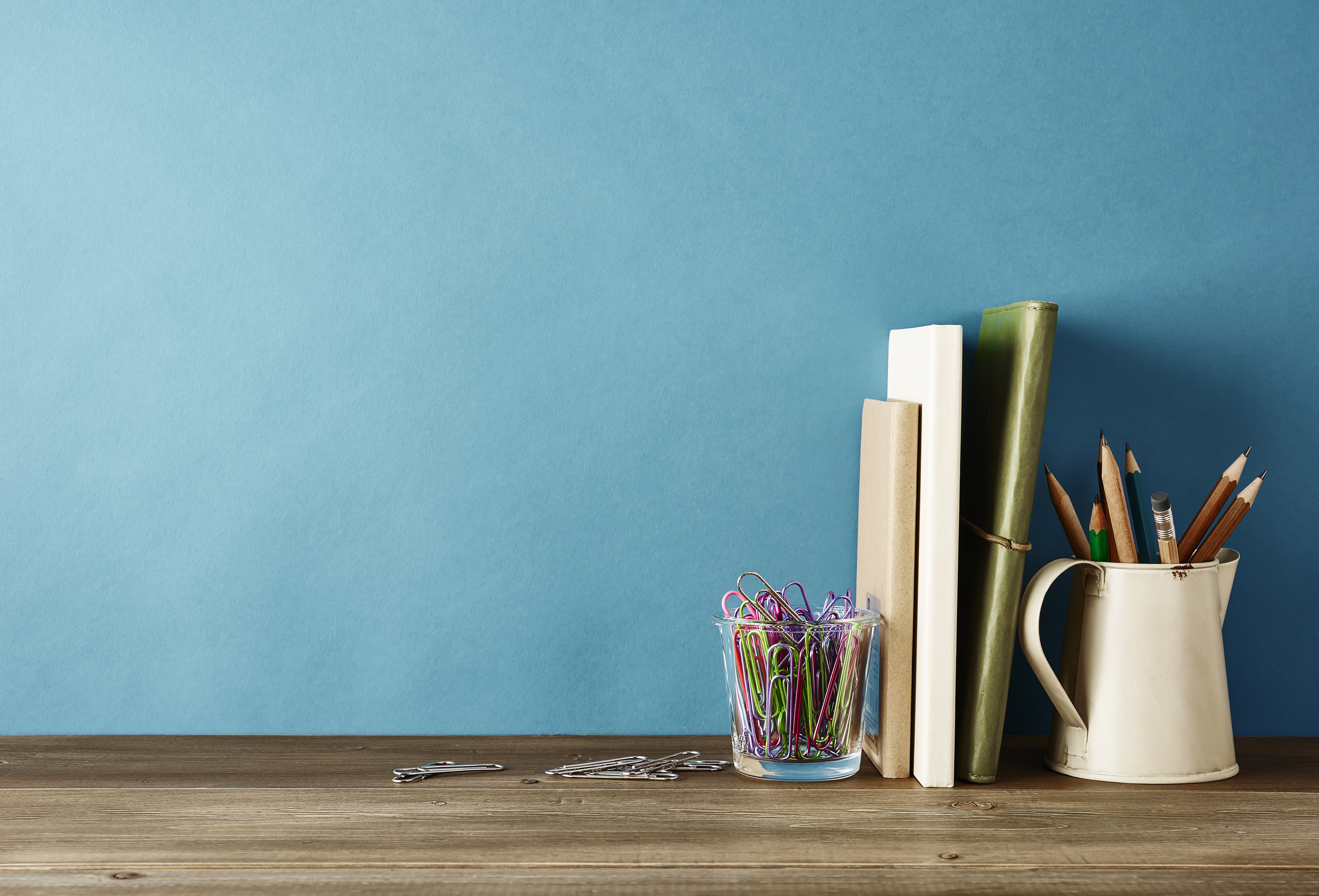 Danielle CarneyLearning and Development Presentation
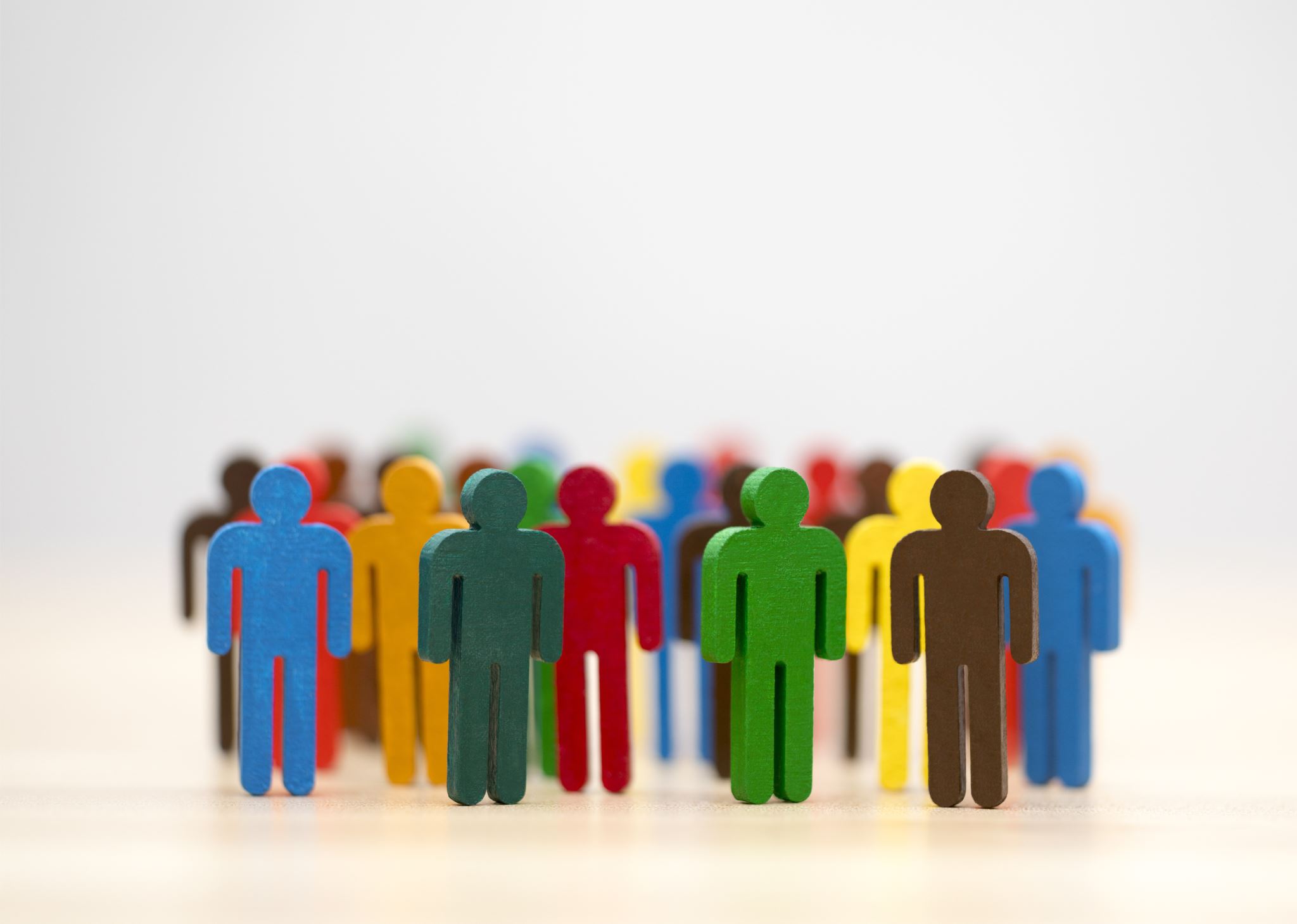 Table of Contents
Outline for development of a course I am proud of: Mastering Leadership: Essential Skills for Effective Leadership
Mentorship Program Outline
Review of why I am the best candidate for this role.
Learning and Development Plan of Implementation
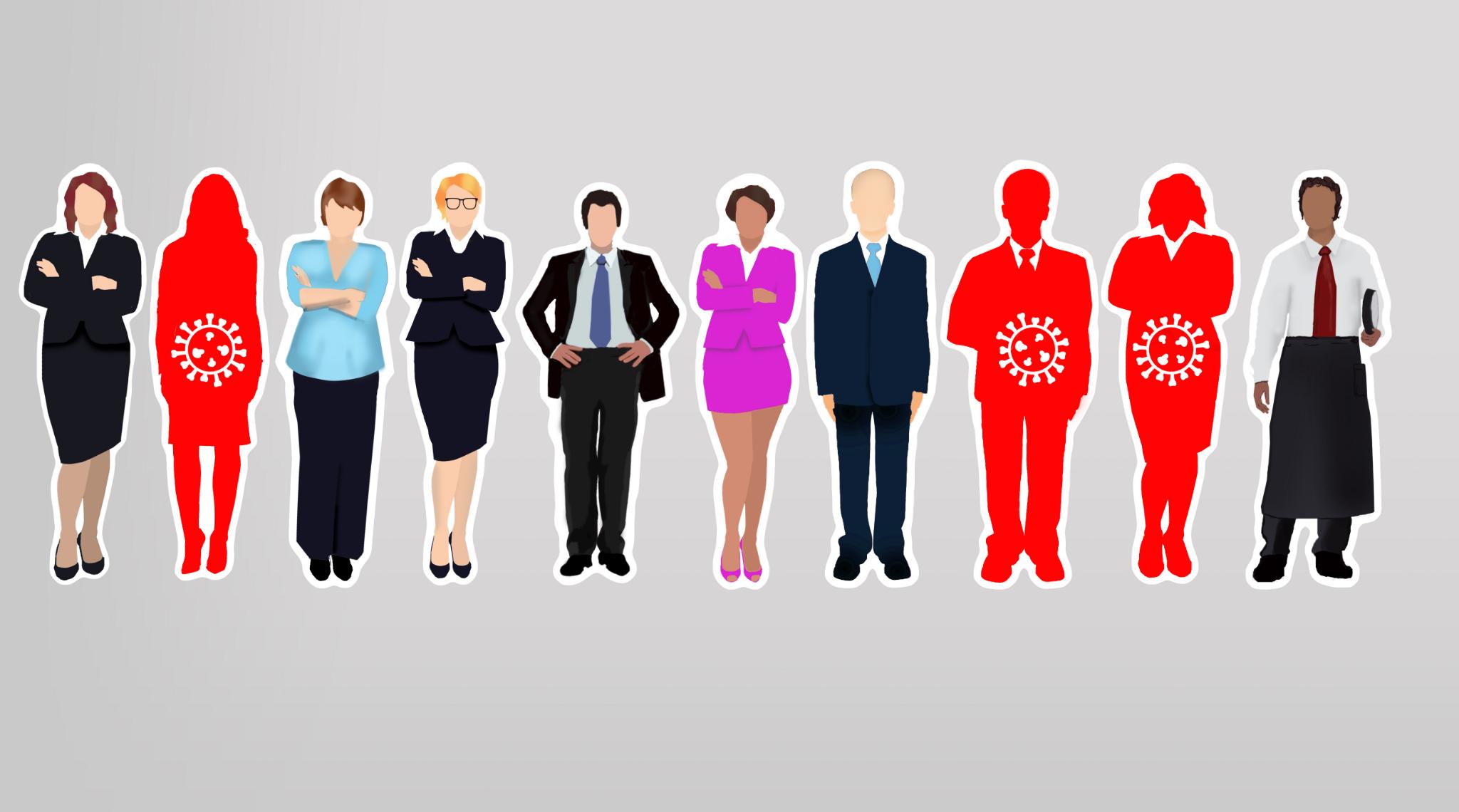 Mastering Leadership: Essential Skills for Effective Leadership
Developing effective leadership skills for personal and professional success
[Speaker Notes: Welcome to our course on mastering leadership. In this presentation, we will provide an overview of the course and explore the essential skills that are necessary for effective leadership.]
Course Overview
This is a course designed to enable to excel as leaders by providing them with the essential skills and knowledge needed master the leadership role. 
Through interactive modules, practical exercises, and real-world examples, individuals will be successful in their goal to become a confident and effective leader.
[Speaker Notes: “Mastering Leadership: Essential Skills for Effective Leadership" is a comprehensive e-learning course designed to equip participants with the essential skills and knowledge needed to excel in leadership roles and drive organizational success. 
We will introduce the essential skills that are necessary for effective leadership.]
Gain a deep understanding of the importance of leadership in driving organizational success and the key responsibilities of leaders in guiding teams towards achieving strategic objectives.
Enhance your self-awareness and emotional intelligence to better understand your strengths, weaknesses, and leadership style, and effectively manage yourself and others in diverse situations.
Improve your communication skills to articulate your vision, provide clear direction, and foster open and transparent communication within your team.
Learn strategies for building trust, fostering collaboration, and empowering your team members to maximize their potential and achieve collective success.
Develop techniques for making informed decisions under pressure and effectively solving complex problems to drive business outcomes.
Acquire the skills and mindset needed to lead successful change initiatives, foster a culture of innovation, and adapt to evolving market dynamics.
Learn how to provide constructive feedback, mentorship, and support to your team members to facilitate their growth and development.
Uphold ethical standards, demonstrate integrity, and build trust through transparent and principled leadership practices.
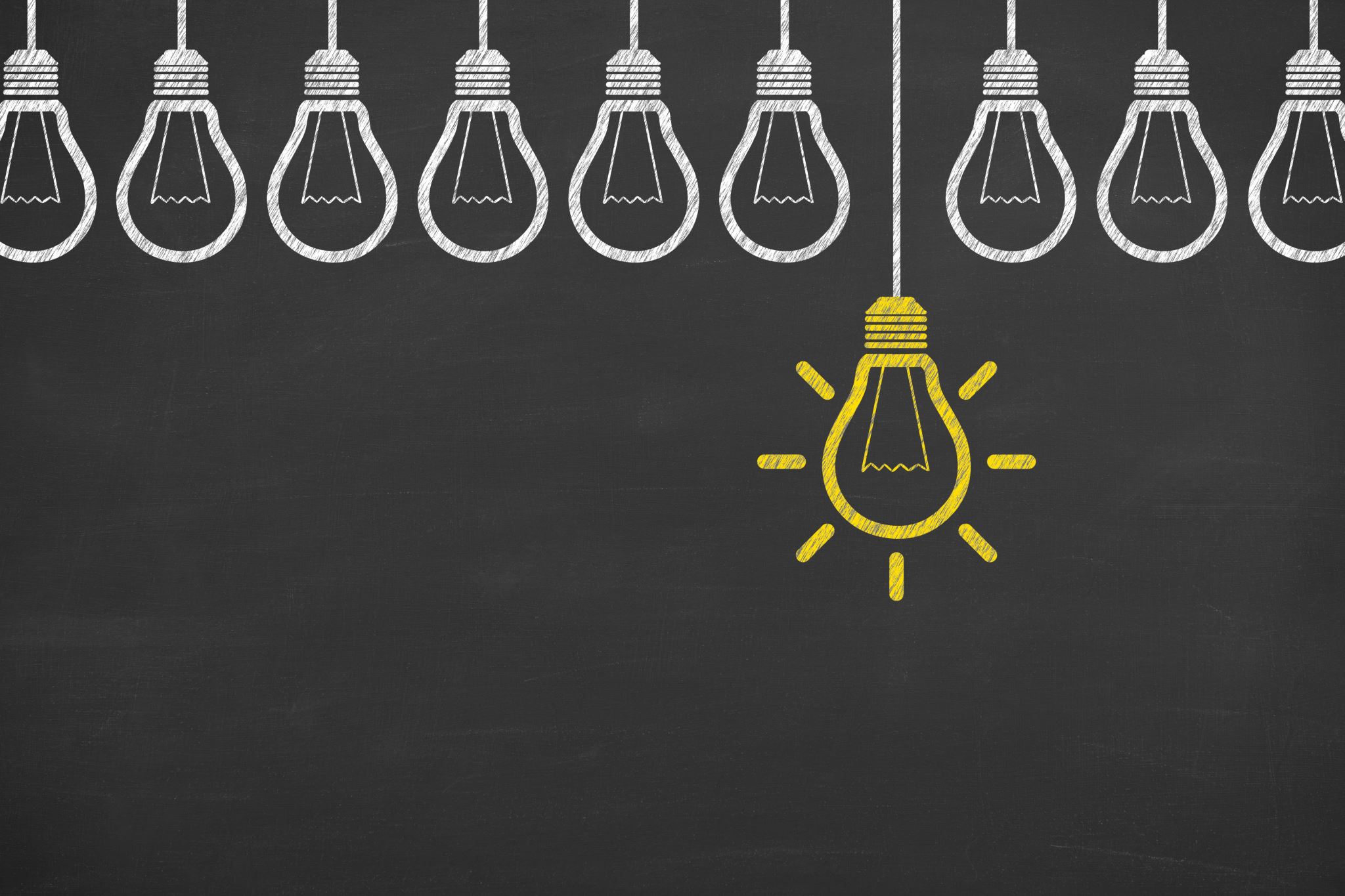 Course Objectives
Module 1: Understanding Leadership
Leadership vs Management
Understand the roles and responsibilities specific to leadership versus management. 

Traits of Effective Leaders
Identify the traits and characteristics of leaders that set them apart.
[Speaker Notes: In this module, we will explore the key concepts of leadership, including the difference between leadership and management and the traits and characteristics of effective leaders.]
Module 2: Self-Awareness and Emotional Intelligence
Self-Awareness
Understand how self-awareness is an integral part of emotional intelligence and how it effects leadership
Emotional Intelligence
Understand and learn how to recognize and manage one's own emotions, as well as the emotions of others. 

Building Effective Relationships
Understand how building effective relationships can be a key component in effective leadership. Review simple strategies that include active listening, empathy, and conflict resolution to better build these relationships.
[Speaker Notes: In this module, we will delve into the importance of self-awareness and emotional intelligence in leadership. We will explore techniques for developing self-awareness and managing emotions, as well as strategies for building effective relationships.]
Module 3: Communication Skills for Leaders
Essential Communication Skills for Leaders
Demonstrating how communication skills are needed to effectively communicate with others.
Active Listening Skills
Identify what active listening entails and how it is needed for leaders to build trust with their teams while also understanding their needs. 
Delivering Effective Feedback
Understand how to deliver effective feedback in a manner that will support their team and encourage them 
Navigating Difficult Conversations
Leaders need to navigate difficult conversations with empathy and clarity to maintain healthy relationships and resolve conflicts.
[Speaker Notes: In this module, we will discuss the essential communication skills that leaders need to effectively communicate their vision, motivate their team, and build relationships. We will explore techniques for developing active listening skills, delivering effective feedback, and navigating difficult conversations.]
Module 4: Building High-Performing Teams
Stages of Team Development
Understand the different stages of team development from forming effective teams to the overall performance of the team. 

Characteristics of Effective Teams
Effective teams have a clear purpose, open communication, mutual respect, and a balance of skills and diversity. 
Managing Conflict
Identify effective strategies for managing conflict include active listening, problem-solving, and compromise.
[Speaker Notes: In this module, we will explore the techniques and strategies for building high-performing teams. We will examine the stages of team development, discuss the characteristics of effective teams, and explore strategies for managing conflict within teams.]
Module 5: Decision Making and Problem Solving
Decision Making
We will explore different approaches to decision making, including rational and intuitive decision making.
Problem Solving
We will explore different approaches to problem solving, including creative problem solving, root cause analysis, and the scientific method.
Creative Solutions
We will explore different techniques for generating creative solutions, including brainstorming, mind mapping, and lateral thinking.
[Speaker Notes: In this module, we will explore the key concepts of decision making and problem solving. We will discuss the different approaches to decision making and problem solving, and explore techniques for generating creative solutions.]
Module 6: Leading Change and Innovation
Importance of Change and Innovation
Understand innovation in leadership and how it  drives growth and success.
Techniques for Leading Change
Identify the different techniques for leading change and managing resistance using effective communication.
Fostering a Culture of Innovation
Identify and understand how to create environment that encourages creativity and risk-taking.
[Speaker Notes: In this module, we will discuss the importance of change and innovation in leadership. We will explore techniques for leading change, managing resistance, and fostering a culture of innovation.]
Module 7: Coaching and Mentoring
Benefits of Coaching and Mentoring
Coaching and mentoring have numerous benefits, including improved performance, increased job satisfaction, and enhanced personal and professional growth.
Effective Feedback Techniques
Establish across the board regular check-in points for both mentors and mentees to assess the program  and address any challenges. Create a formal feedback system to gather data and adjust the program as needed.
Skills and Techniques for Coaching and Mentoring
Understand the numerous different skills required to create a mentoring and coaching system within your team. Identify techniques to create success through coaching.
[Speaker Notes: In this module, we will explore the key concepts of coaching and mentoring. We will discuss the benefits of coaching and mentoring, explore techniques for providing effective feedback, and examine the skills and techniques required for successful coaching and mentoring.]
Module 8: Leading with Integrity and Ethics
Upholding Ethical Standards
Understand why ethical standards are essential for building trust and maintaining the respect and confidence of stakeholders

Building Trust through Integrity and Transparency
Create an understanding of why and how leaders earn trust by demonstrating honesty, and integrity by example in their actions and communications.

Handling Ethical Dilemmas and Making Principled Decisions
We will explore how to navigate dilemmas while maintaining ethical principles and values.
[Speaker Notes: In this module, we will explore the key concepts leading others with integrity and ethics. We will discuss the different aspects of upholding ethical standards, building trust, and explore how to handle ethical dilemmas.]
Module 9: Managing Performance and Accountability
Setting Clear Goals and Expectations for Performance
Setting clear goals and expectations is essential for aligning individual and team efforts with organizational objectives and driving performance

Providing Regular Feedback and Performance Evaluations
Create systems that are supporting employee development, encouraging continuous improvement, and exceeding performance. 

Holding Individuals and Teams Accountable for Their Results
Create an understanding of the importance for each team member to take responsibility for their role.
[Speaker Notes: In this module, we will explore the how to manage performance standards and accountability from your team. We will examine the how to set clear goals, provide regular feedback, and ways to hold individuals accountable.]
Module 10: Personal Leadership Development Plan
Reflecting on Key Learning and Insights from the Course
Reflecting on key learnings and insights from the course. 

Setting Personal Goals for Ongoing Leadership Development
Setting personal goals for ongoing leadership development.

Creating a Personalized Action Plan
Creating a personalized action plan helps you translate your goals and insights into concrete actions and strategies for implementing leadership strategies in the workplace.
[Speaker Notes: In this module, we will delve into how to develop your own personal leadership plan. We will explore techniques for reviewing the material, setting your own personal goals, and then we will demonstrate how to create a personalized action plan that will work best for you.]
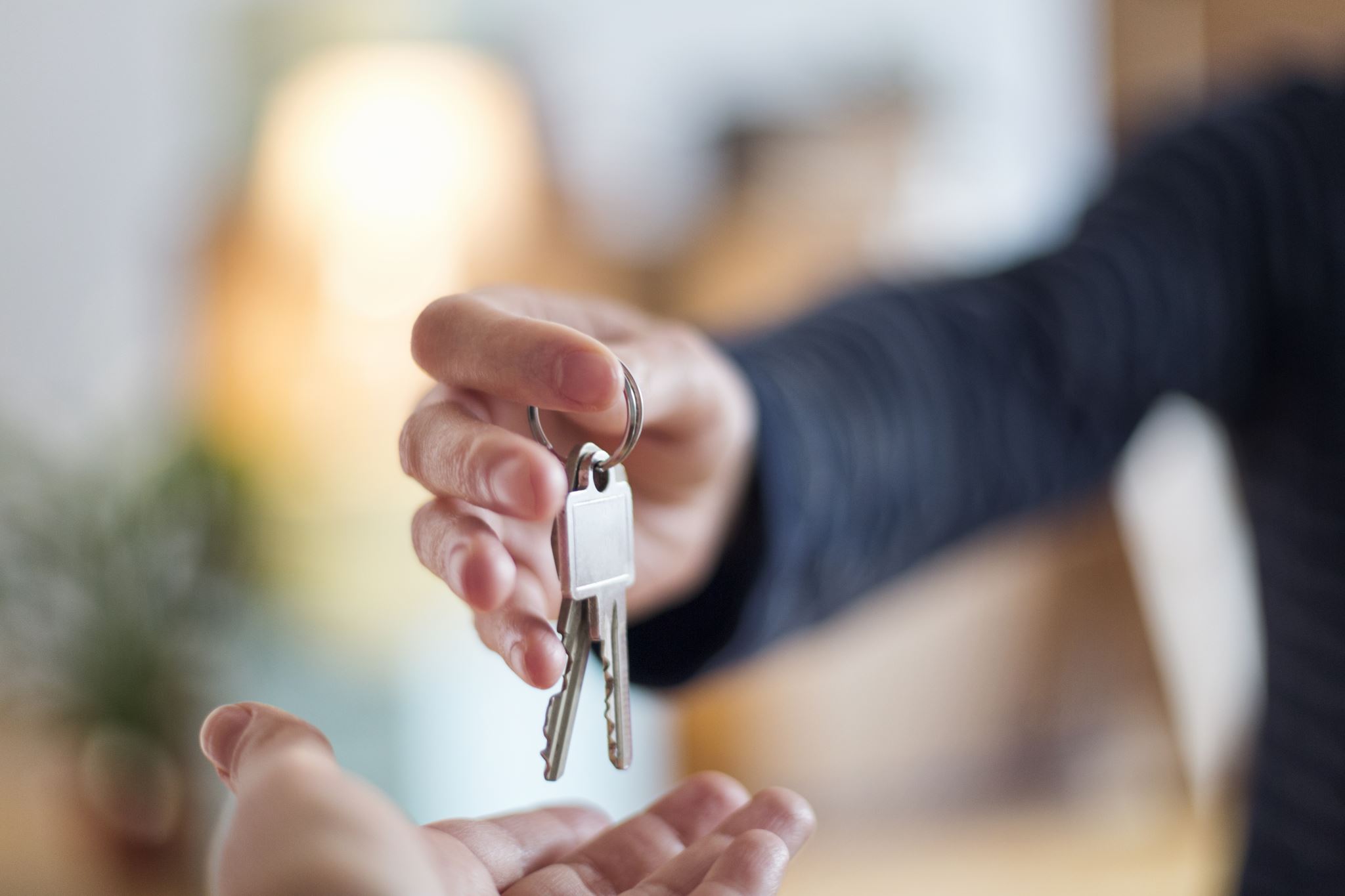 Key Takeaways
Understanding Leadership: Inspiring and influencing others to achieve shared goals and drive organizational success.
Communication Skills: Building trust, fostering collaboration, and driving engagement within your team and across the organization.
Emotional Intelligence: Manage yourself and others effectively, navigate conflicts, and build strong relationships.
Change Management: Leading change requires resilience, adaptability, and the ability to inspire and motivate others.
Ethical Leadership: Upholding ethical standards and integrity as a leader.
Performance Management: Setting clear goals, providing regular feedback, and holding individuals accountable.
[Speaker Notes: Here is a Big Iron review of the key takeaways from the course. Encourage continuous learning and growth as a leader. We will also provide resources for further development and support.]
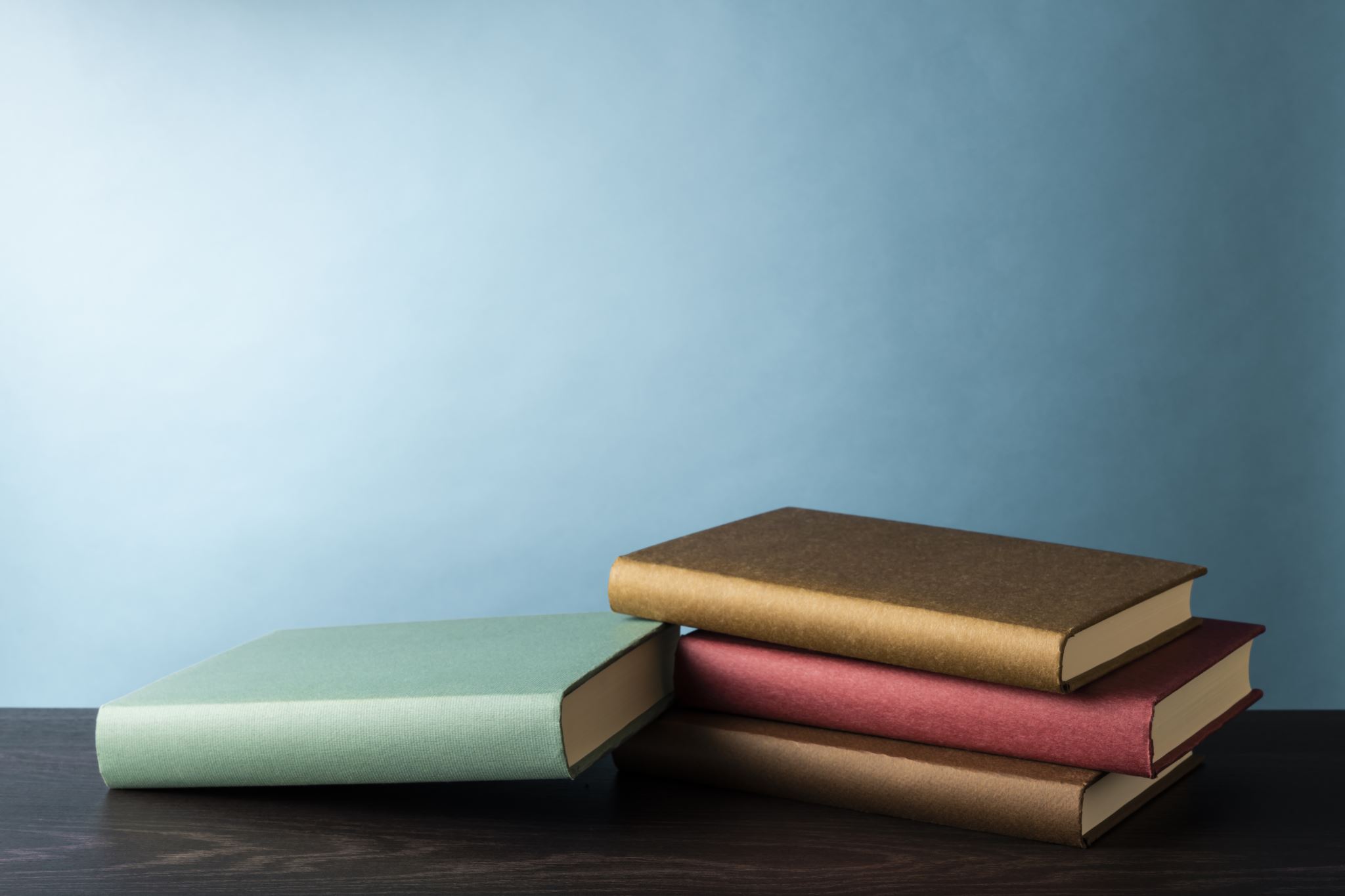 Additional Resources
"Leaders Eat Last: Why Some Teams Pull Together and Others Don't" by Simon Sinek: Explore the concept of leadership through the lens of trust, collaboration, and creating a culture of belonging.
"Dare to Lead: Brave Work. Tough Conversations. Whole Hearts." by Brené Brown: Discover how courage, vulnerability, and empathy can transform leadership and create more resilient and inclusive organizations.
"The 7 Habits of Highly Effective People: Powerful Lessons in Personal Change" by Stephen R. Covey: Learn timeless principles for personal and professional effectiveness, including proactive leadership, effective communication, and synergy.
"Drive: The Surprising Truth About What Motivates Us" by Daniel H. Pink: Explore the science of motivation and uncover strategies for fostering intrinsic motivation, autonomy, and purpose in yourself and others.
"Radical Candor: Be a Kick-Ass Boss Without Losing Your Humanity" by Kim Scott: Discover a practical framework for building trust and delivering feedback effectively, while also caring personally and challenging directly.
[Speaker Notes: This slide provides additional resources for learners who wish to further develop their leadership skills, including recommended books, articles, videos, and online courses.]
Assessment
[Speaker Notes: The assessment slide provides a final quiz to assess understanding of key concepts and principles. An evaluation form is also provided for feedback on the course content and delivery. This information can be used to improve the course and to provide additional support and resources to learners.]
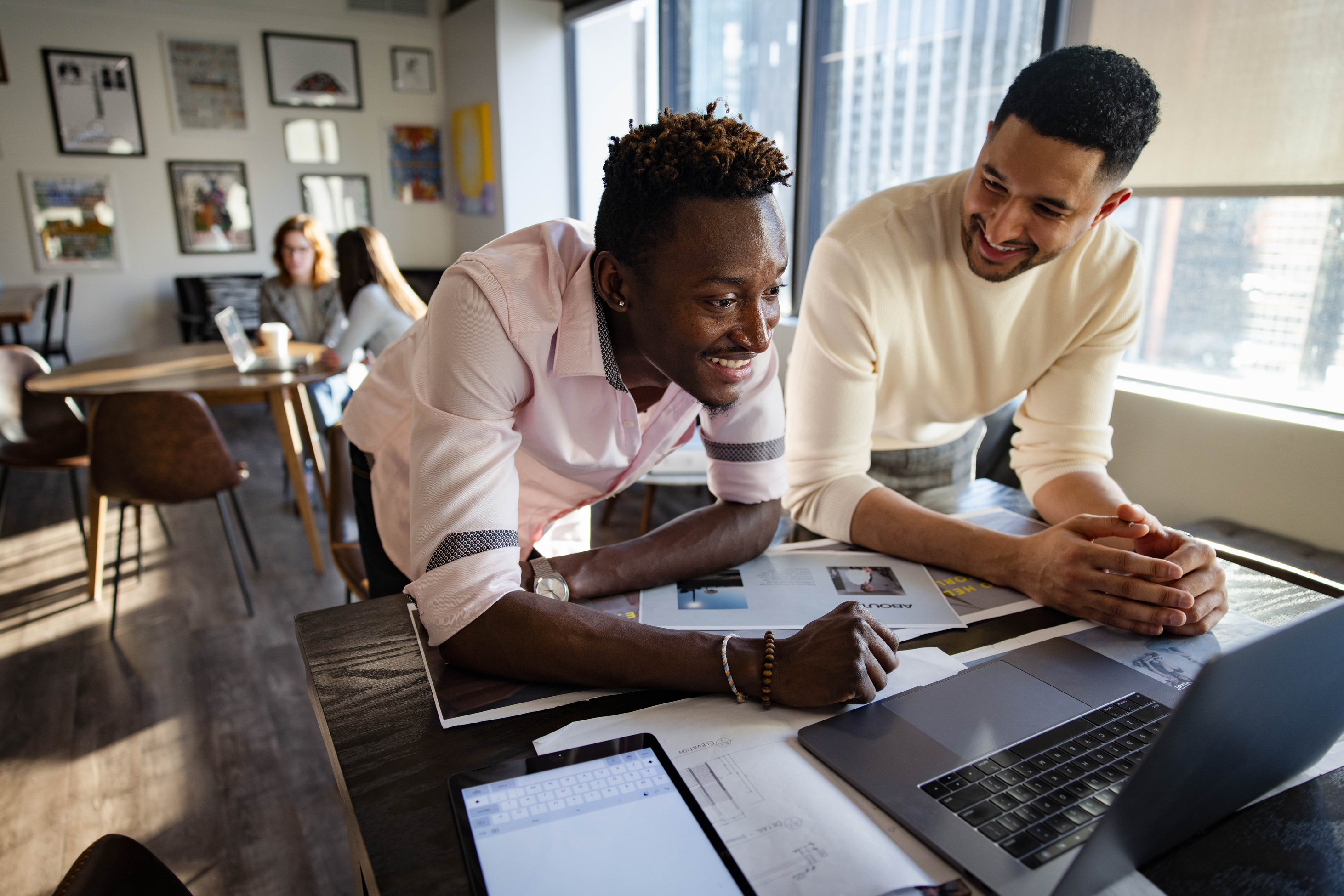 Mentorship Program Outline
Establishing a Mentorship Program
Identify your program's objectives
Outline the program's structure and design
Train the mentors and mentees
Create an effective matching process
Create regular check-ins and feedback processes
Develop resources and support
Recognition and rewards
Evaluation of program
Longevity of program
[Speaker Notes: \]
Candidate Highlights
Over 20 years of hands-on experience in learning and development. 
A strong understanding of adult learning principles and exceptional organizational skills. 
My background includes a proven track record of conducting Training Needs Analysis. 
Proven ability in designing, developing, and facilitating innovative and scalable training programs that cater to global diversity needs.
Extensive experience working closely with subject matter experts and stakeholders, and a deep understanding of learning management systems. 
Additionally, I am skilled in creating a wide array of training materials, ranging from e-learning modules and interactive workshops to multimedia content, always ensuring alignment with the latest industry best practices and company values.
Learning and Development Plan of Implementation
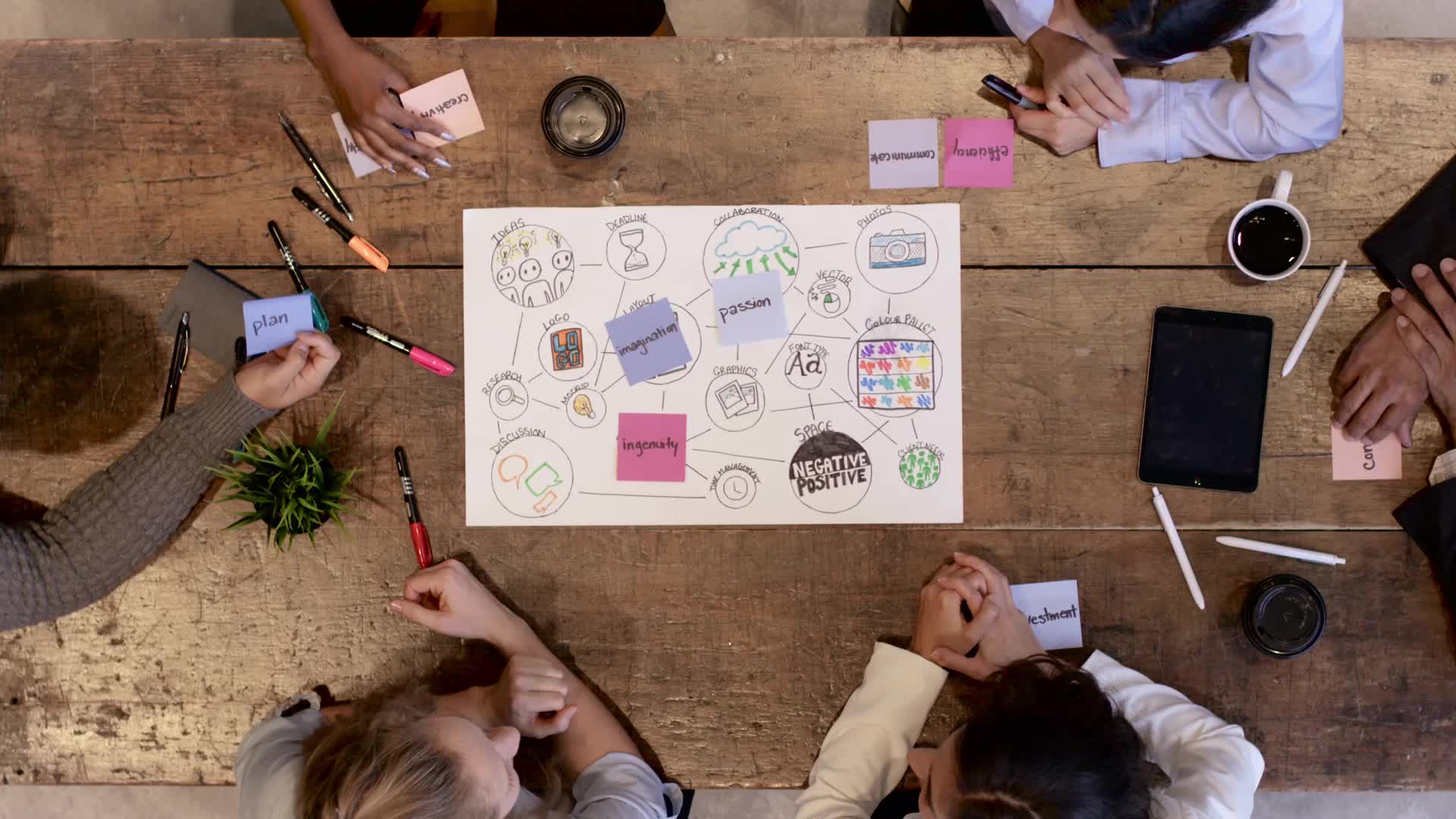 Summary
Training Outline:  Leadership is a lifelong journey of learning and growth. By staying committed to your development and embracing opportunities for growth, you can continue to evolve as a leader and make a positive impact on those around you.
Mentorship program: Establish objectives, program design, mentor and mentee training, effective matching process, regular check-ins, resources and support, recognition and rewards, program evaluation and longevity
Why I am the best candidate: Over 20 years of experience, strong understanding of adult learning principles, proven track record of conducting Training Needs Analysis, ability to design, develop, and facilitate innovative and scalable training programs, extensive experience working closely with subject matter experts and stakeholders
How I would implement my program: Needs assessment, curriculum design, LMS identification, train the trainer and LMS guidance, launch and soft rollout, full rollout, evaluation of program, ongoing maintenance and support